Case Adjuster portal demo
Copyright ©2022 Akeso Occupational Health
Logon Page
Secure user access managed
internally
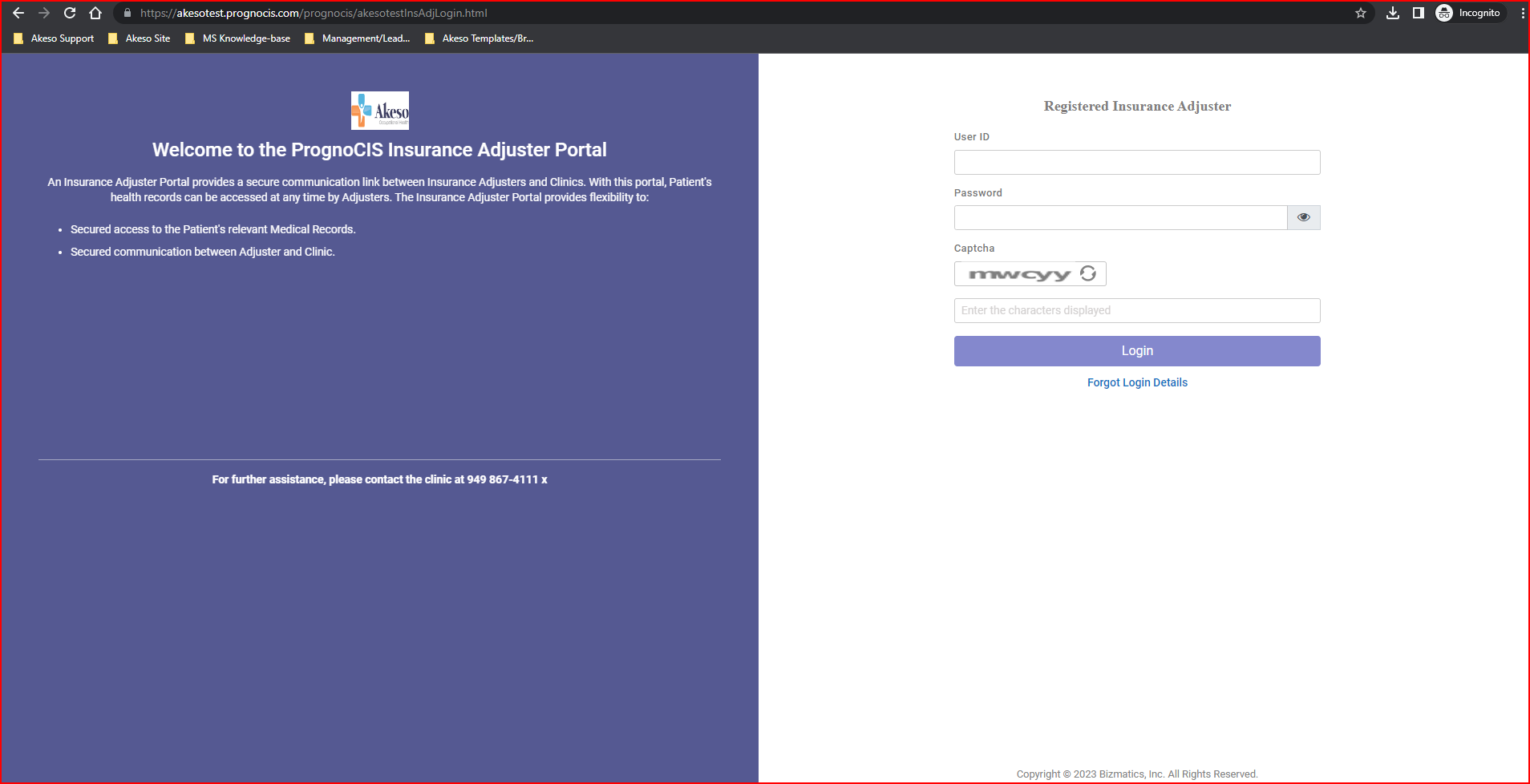 Home Page >> Patient Info/Case Information
Relevant clinical details available following patient visit
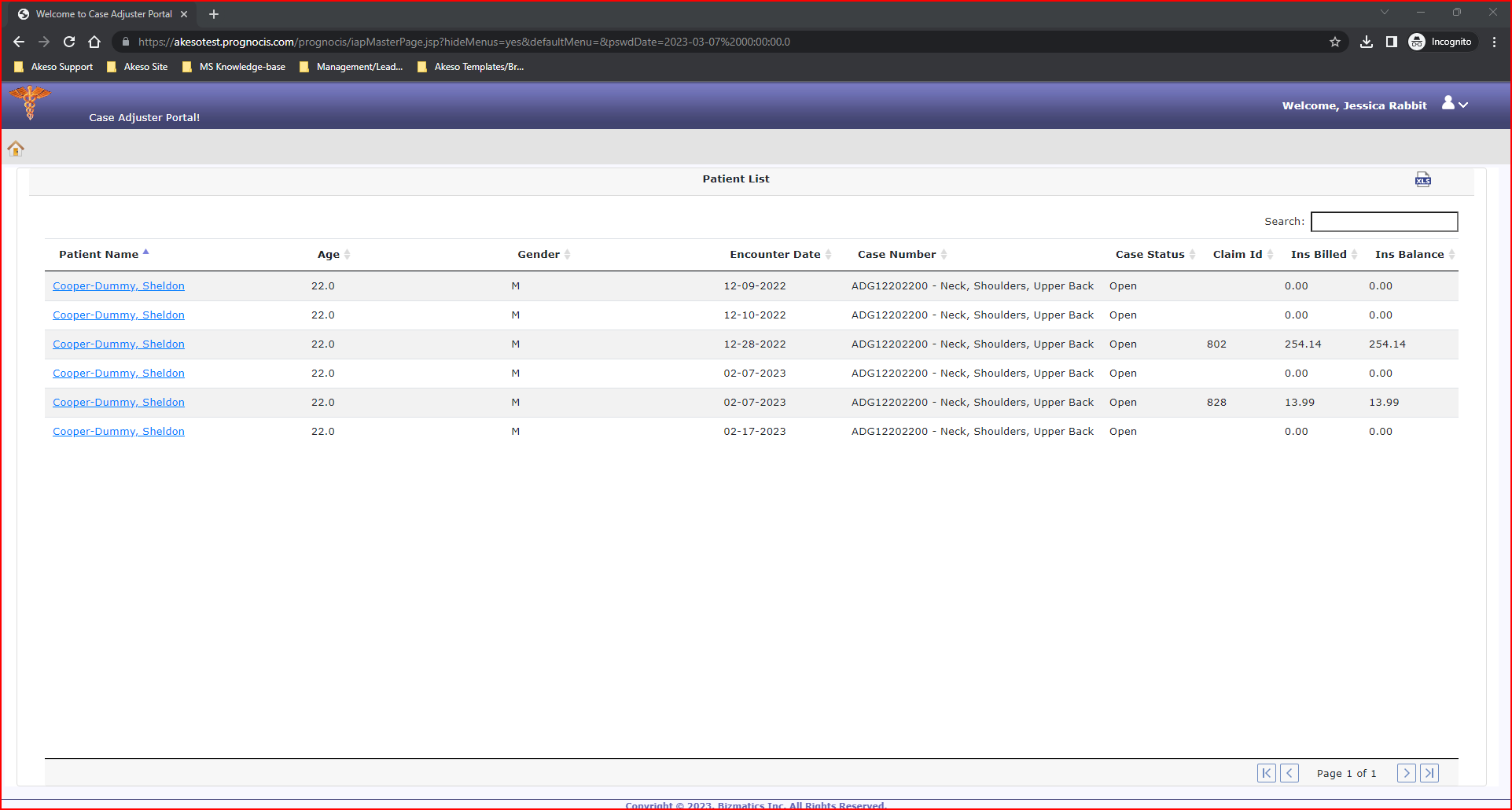 Patient Info >> Case Information
Access specific Claim Information
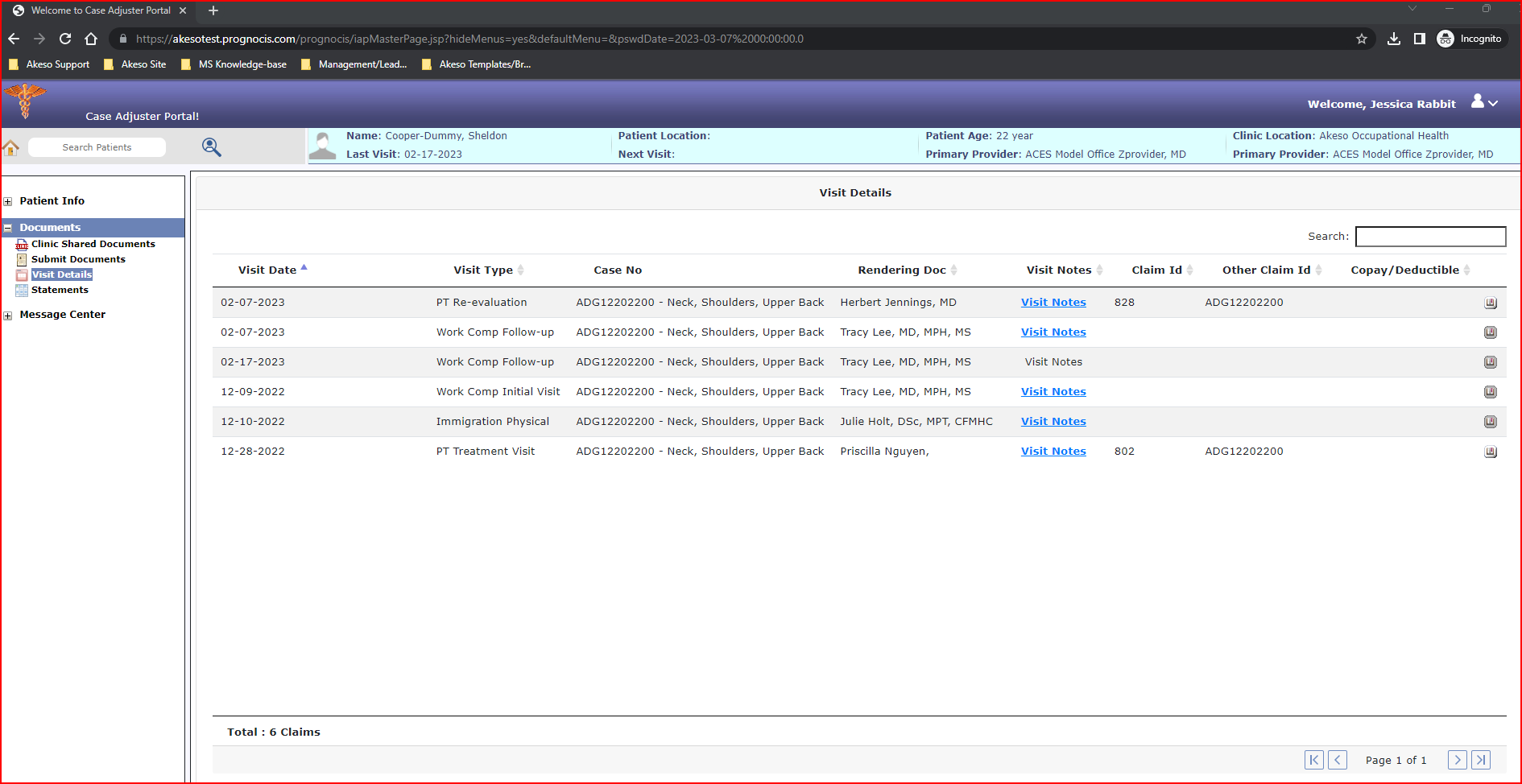 Patient Info >> Documents >> Clinic Shared Documents
Search for Patient Documents
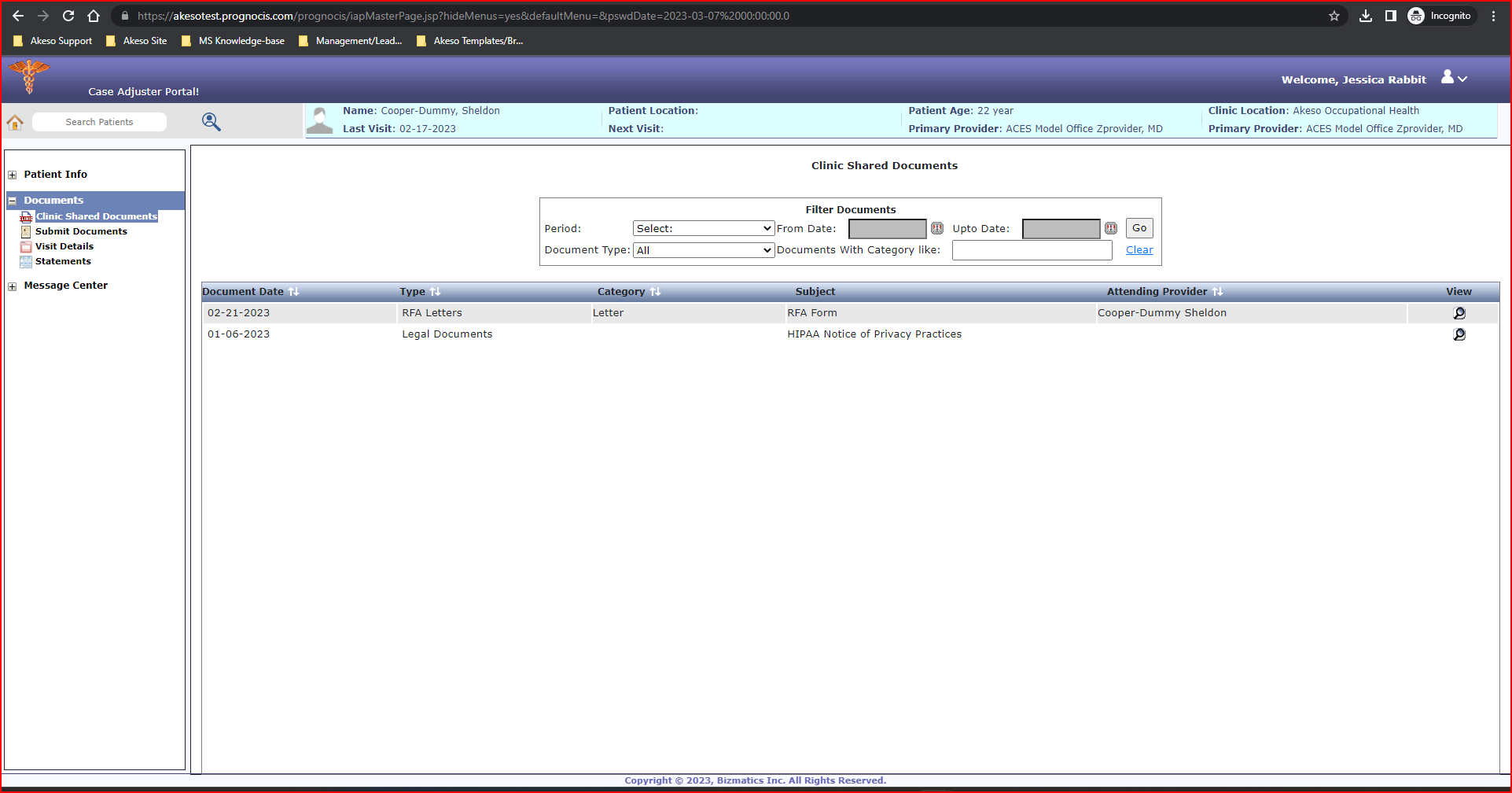 Patient Info >> Documents >> Share Documents with Akeso Team
Ability to share documents with Akeso Occupational Heath Team
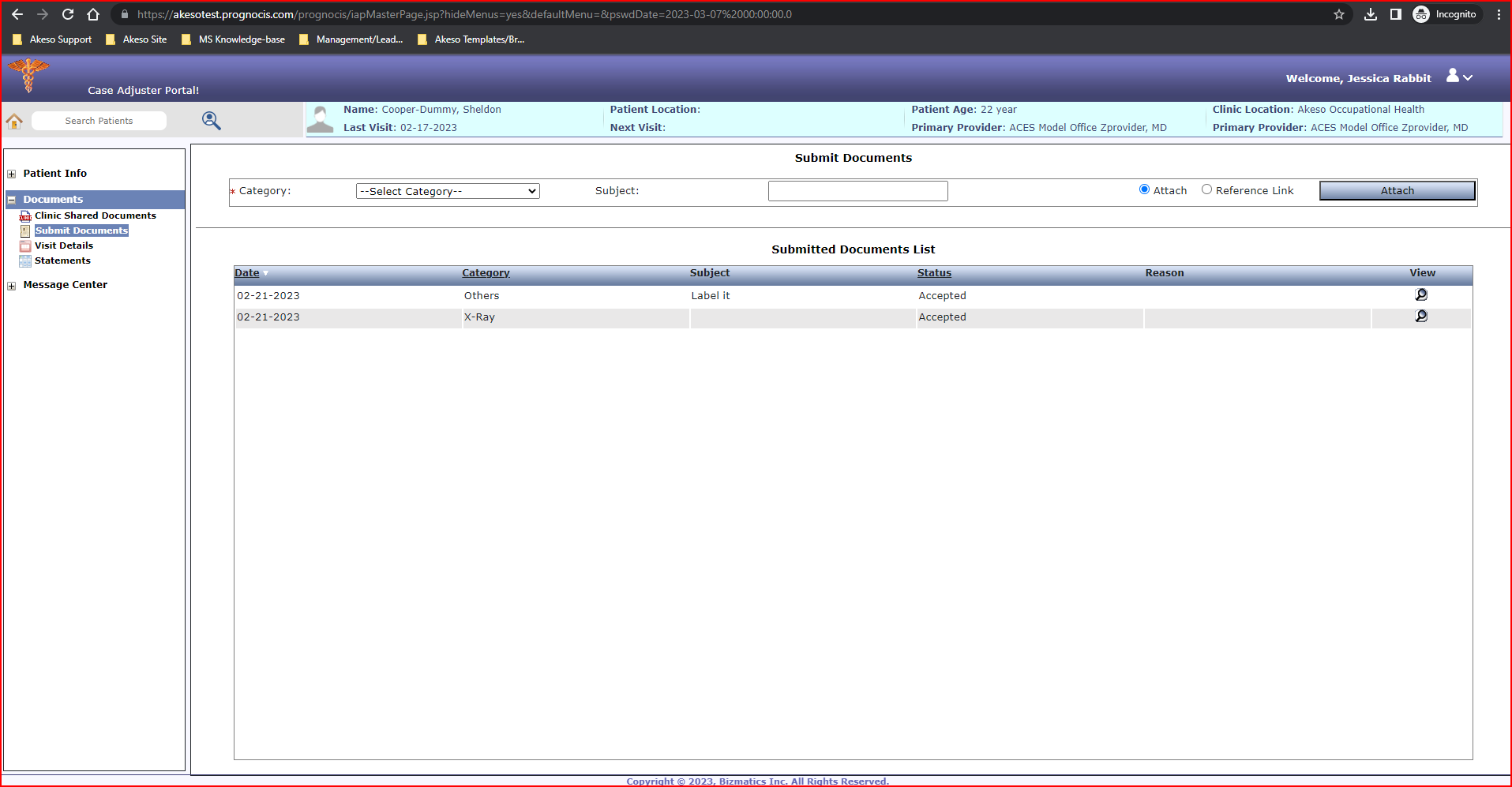 Patient Info >> View Visit Details
View Visit Details
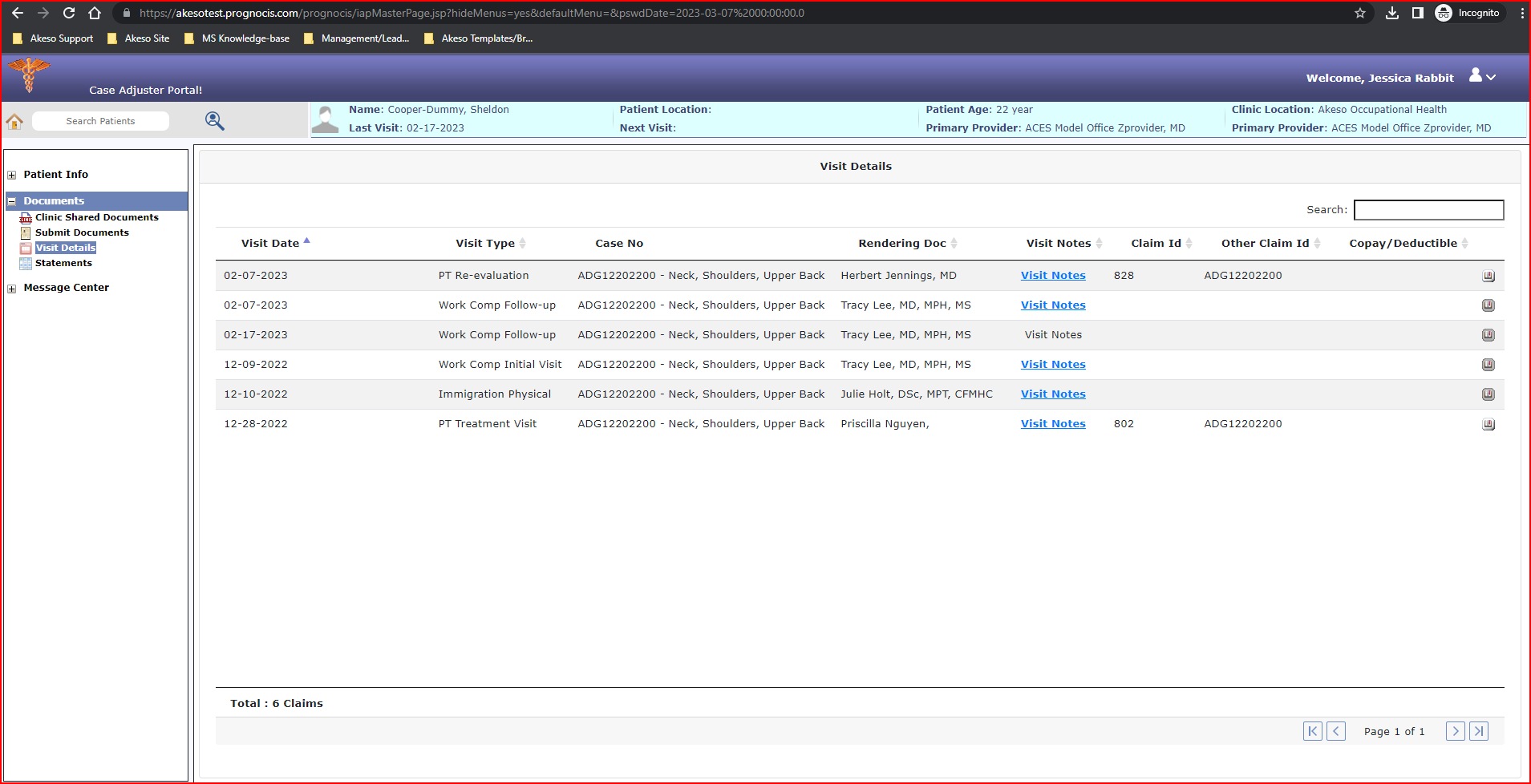 Ability to Communicate with Akeso Occupational Health Team
Patient Info >> Message Center
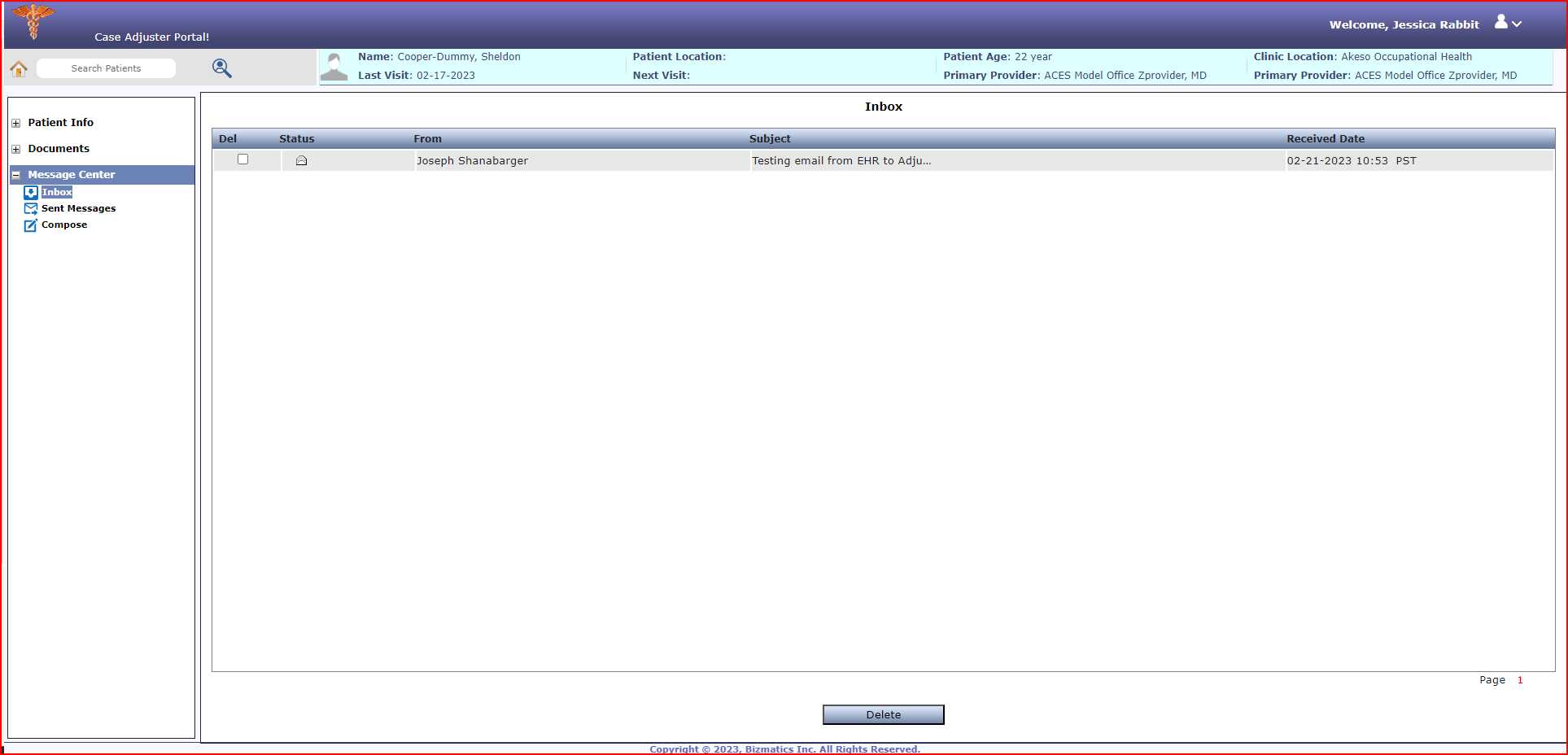 Patient Info >> Message Center >> Compose a Message
Messaging the Akeso Team
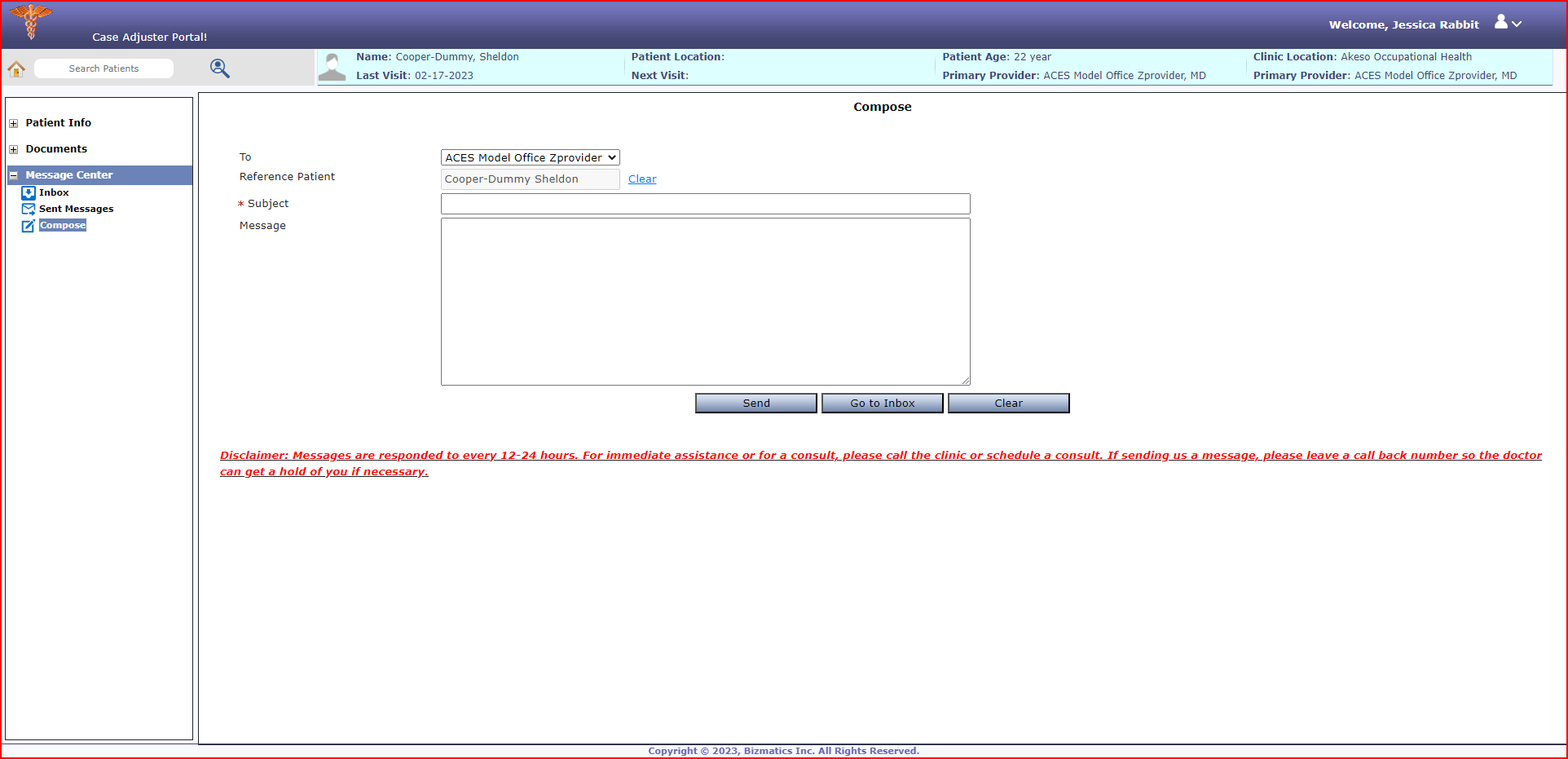 Patient Chart >> View Visit Details
Thank you for participating

Questions?